Recensement des postes vacants  et procédure d’affectation des élèves attachés hospitaliers
TUTORIEL – Offre(s) de poste
ESPACE OFFRE(S) DE POSTE - TUTORIEL
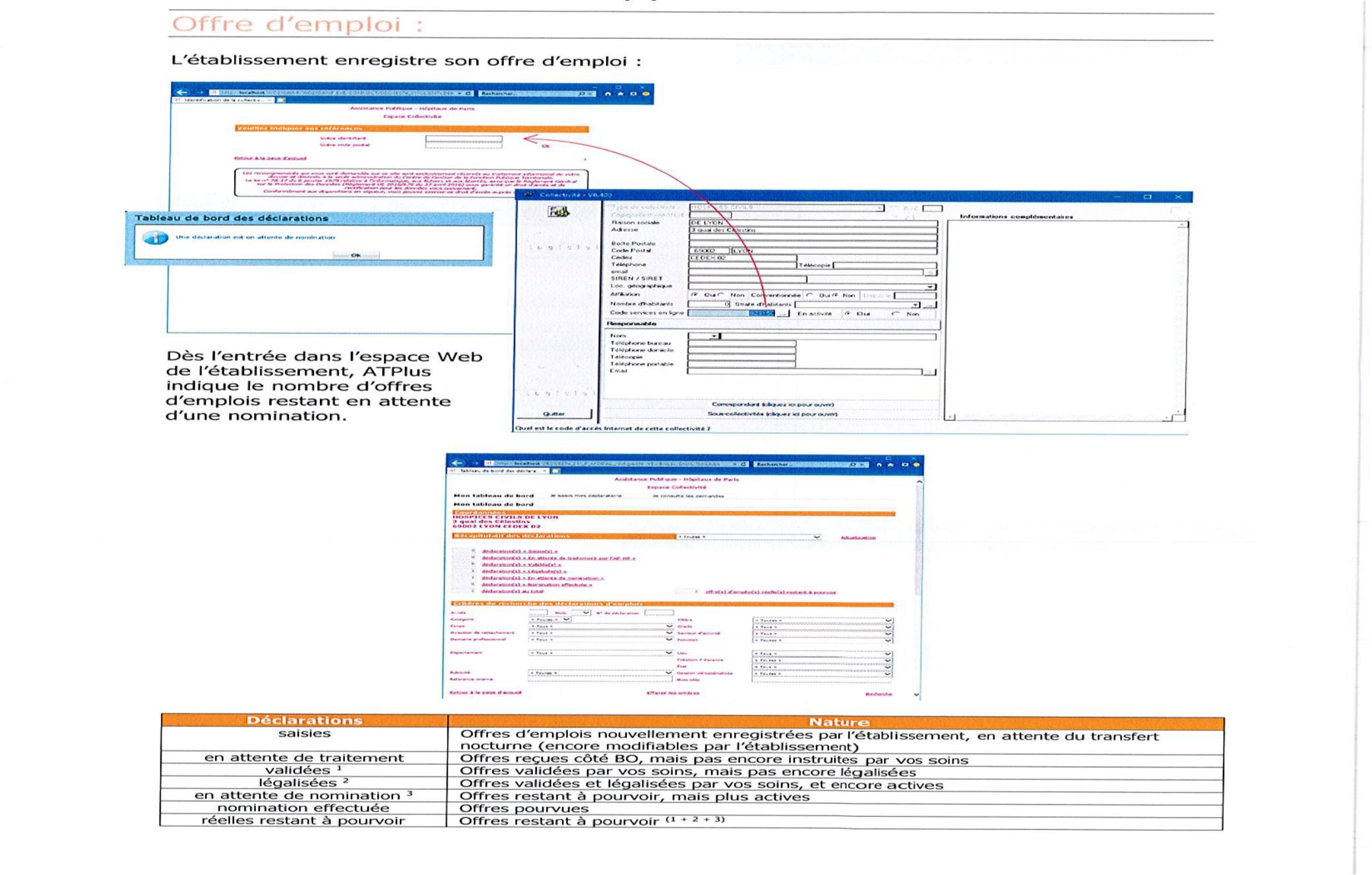 ESPACE OFFRE(S) DE POSTE - TUTORIEL
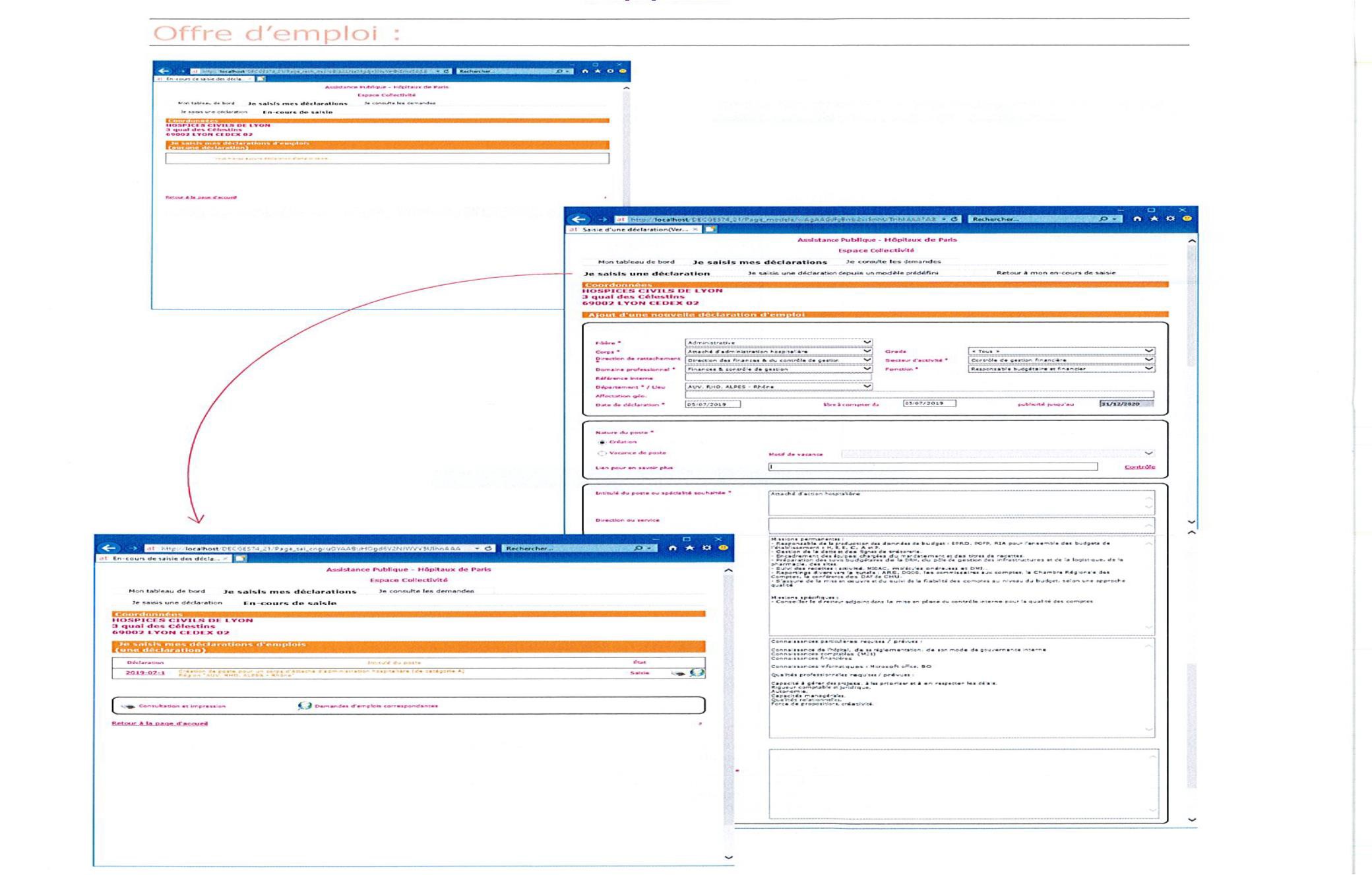 ESPACE OFFRE(S) DE POSTE - TUTORIEL
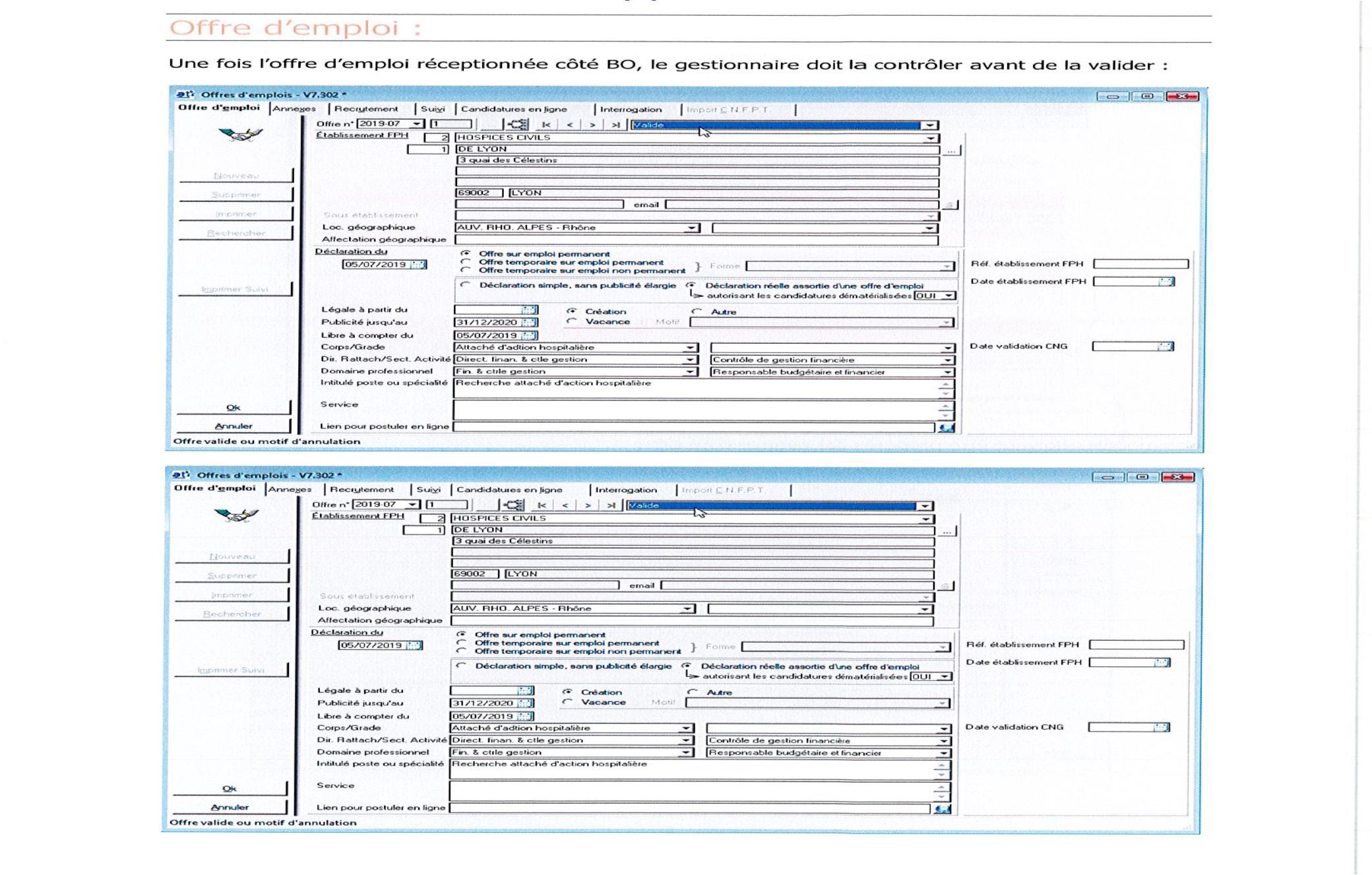 C’est le gestionnaire du CNG qui se charge de contrôler et valider les demandes d’emploi déposées par  les établissements.
ESPACE OFFRE(S) DE POSTE - TUTORIEL
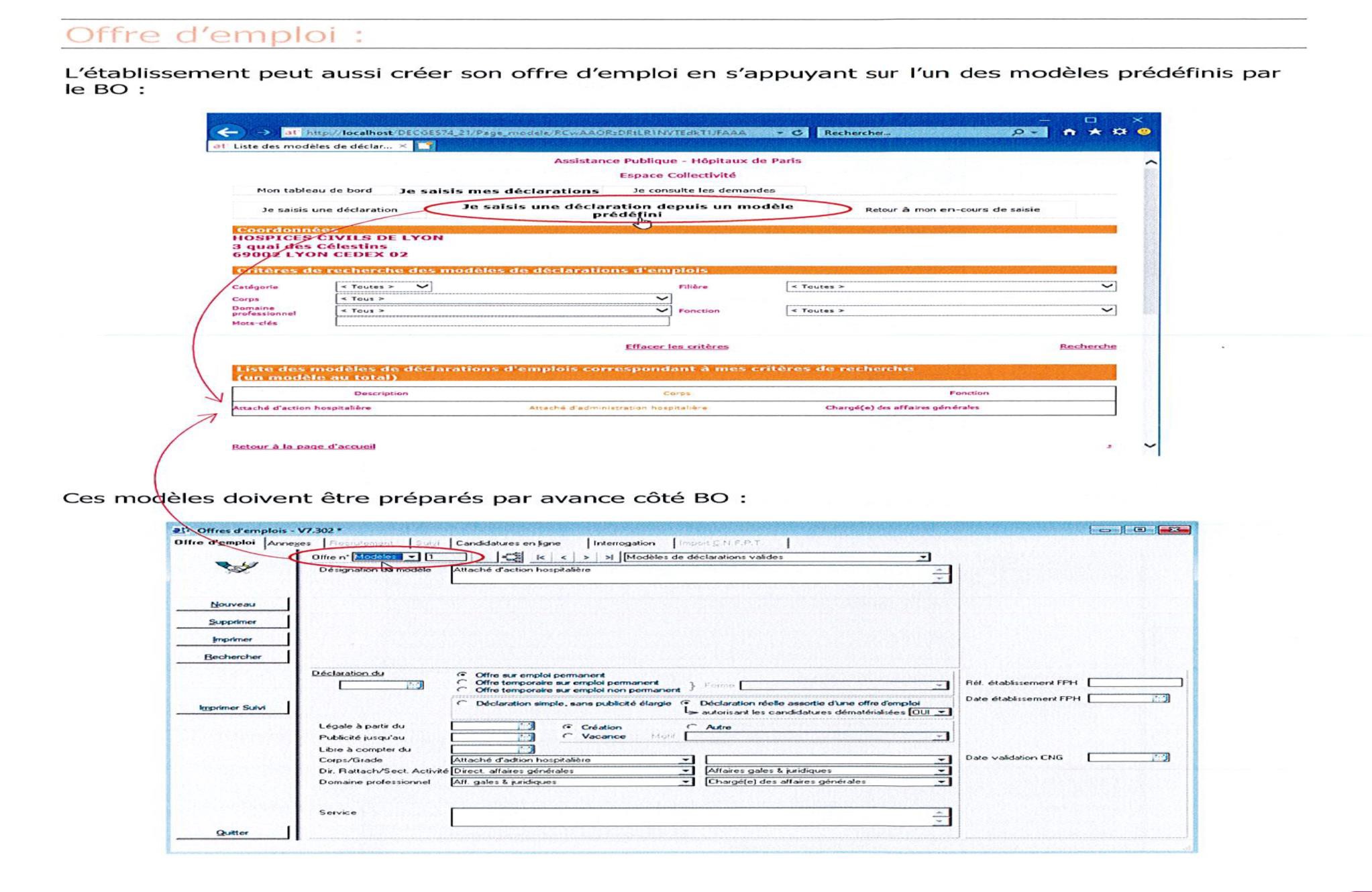 ESPACE OFFRE(S) DE POSTE - TUTORIEL
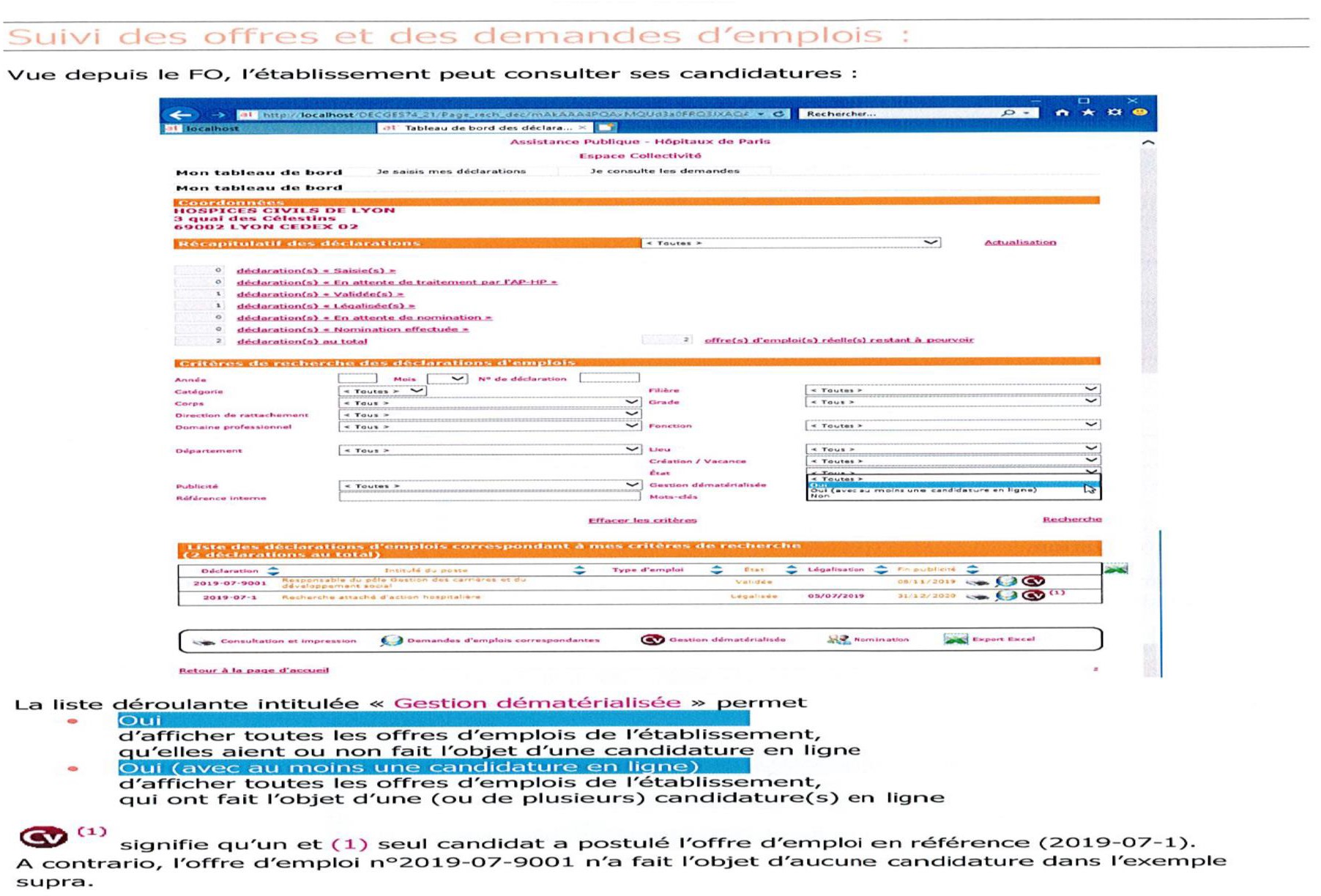 ESPACE OFFRE(S) DE POSTE - TUTORIEL
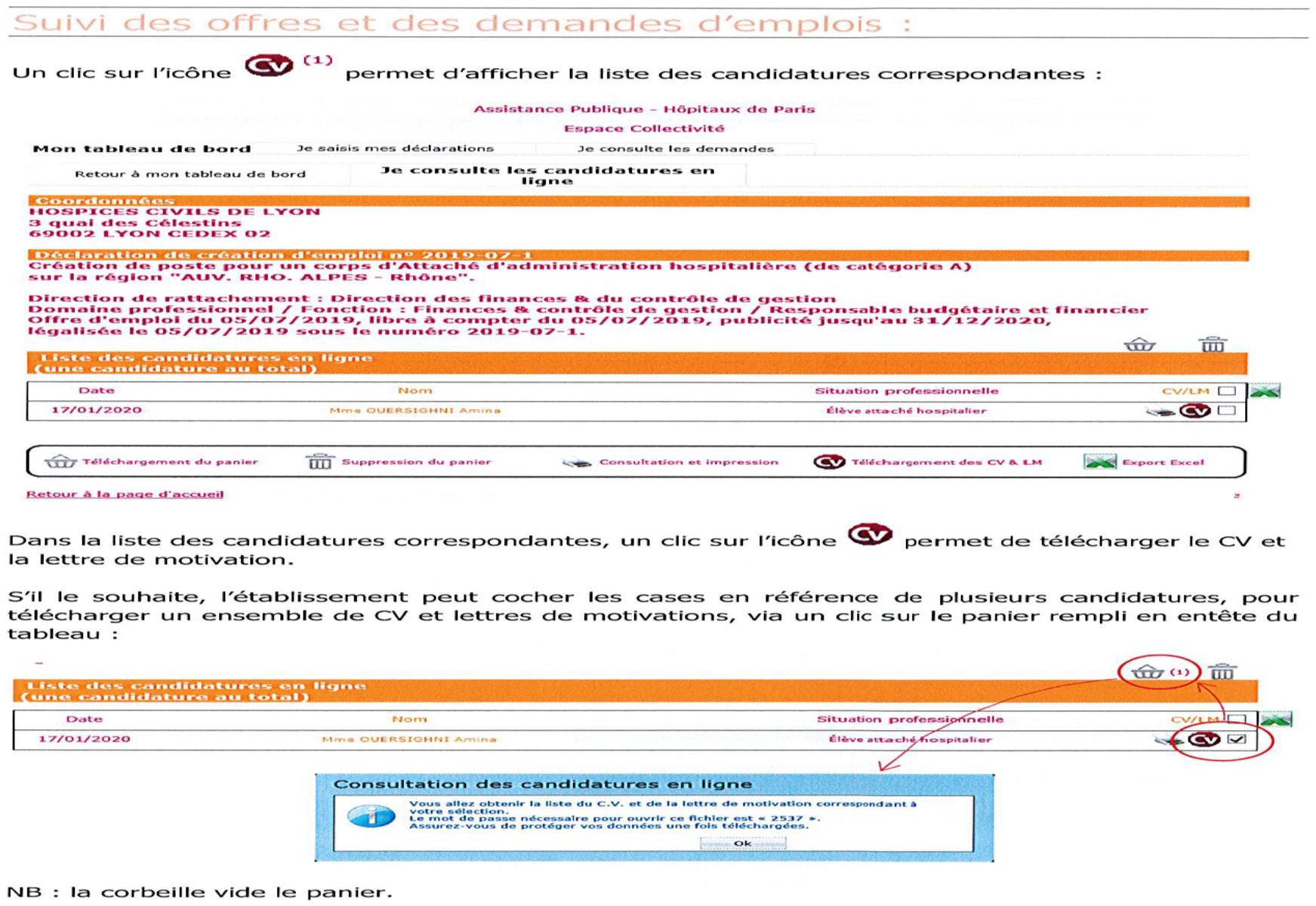 ESPACE OFFRE(S) DE POSTE - TUTORIEL
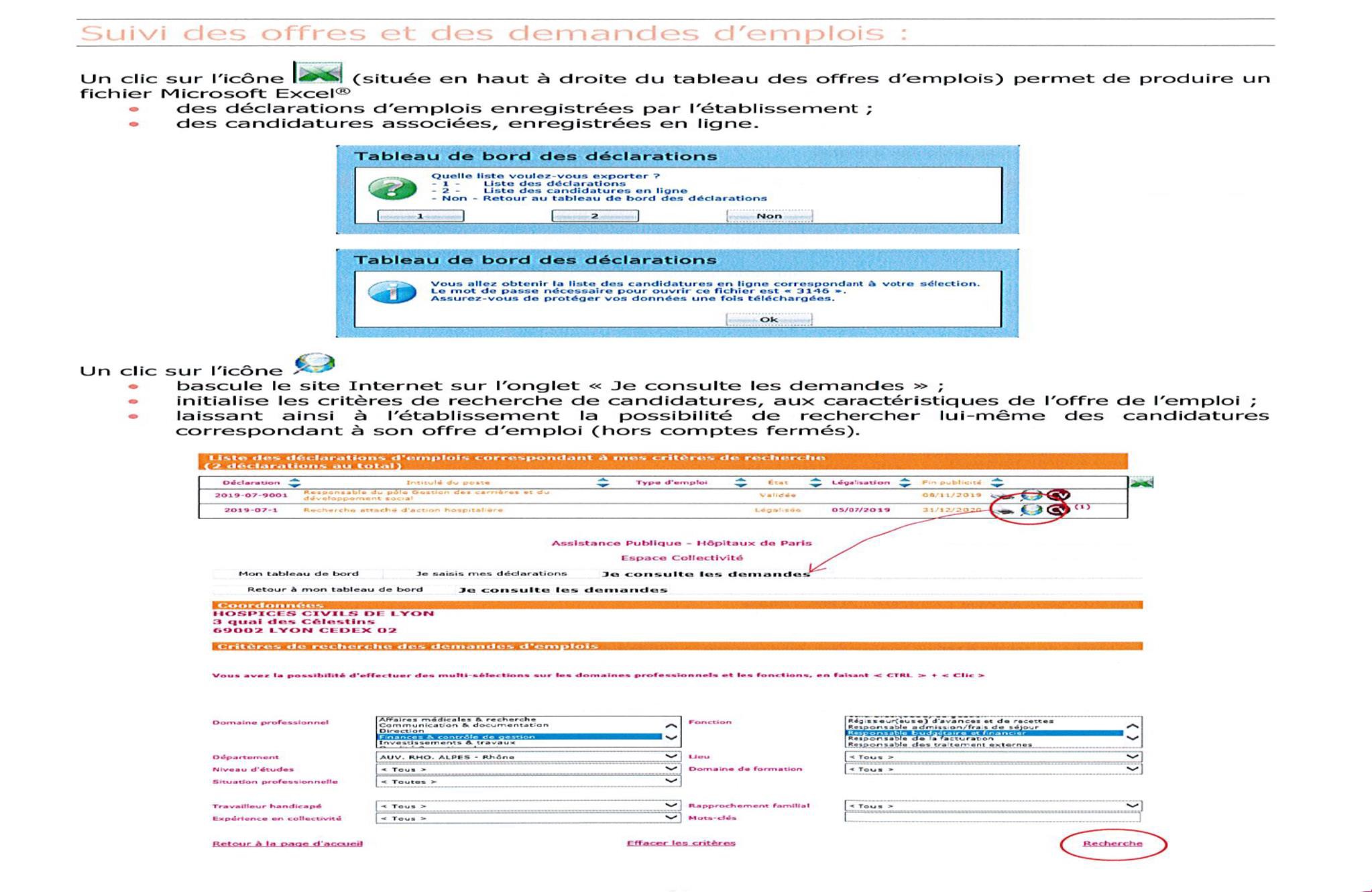 ESPACE OFFRE(S) DE POSTE - TUTORIEL
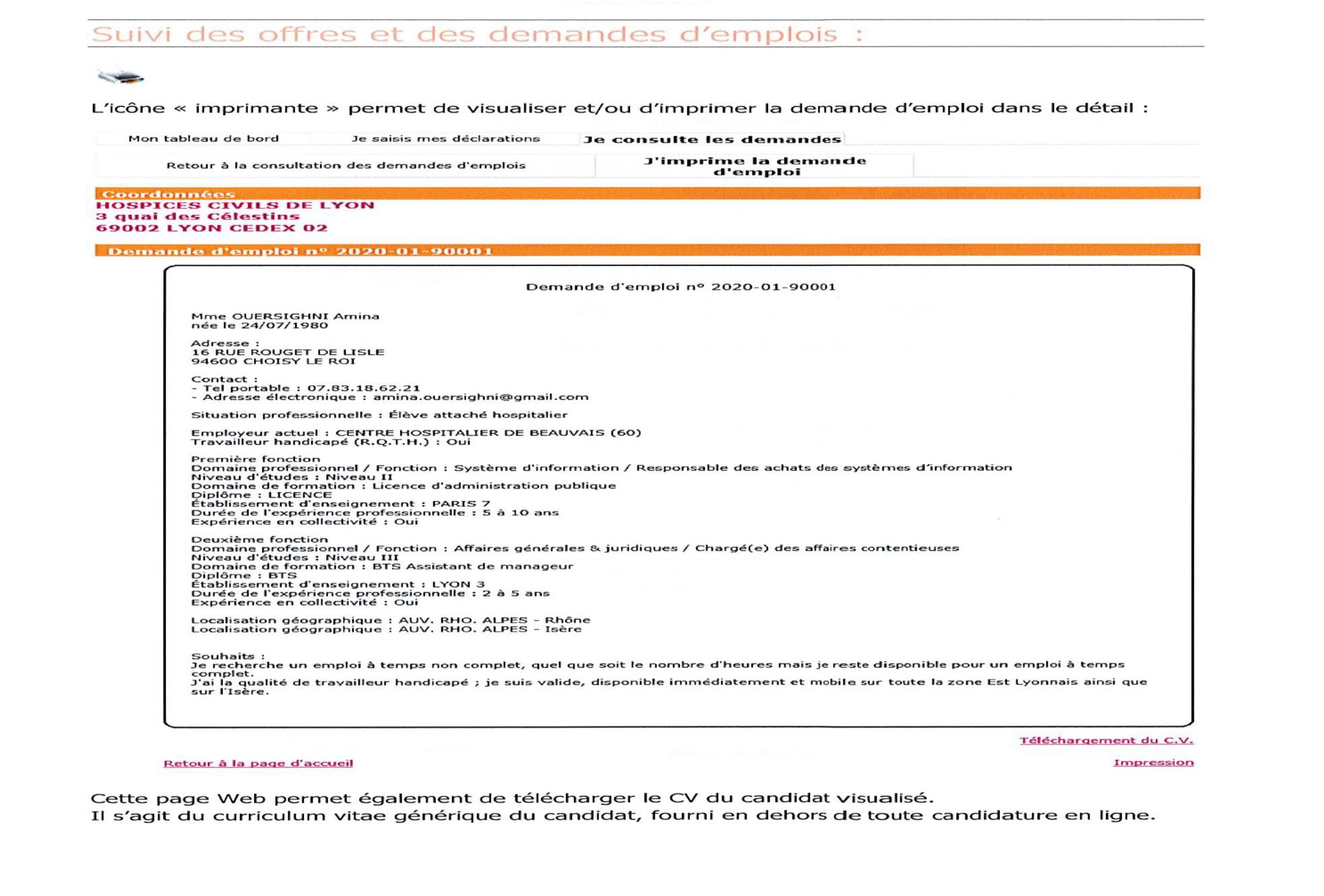 ESPACE OFFRE(S) DE POSTE - TUTORIEL
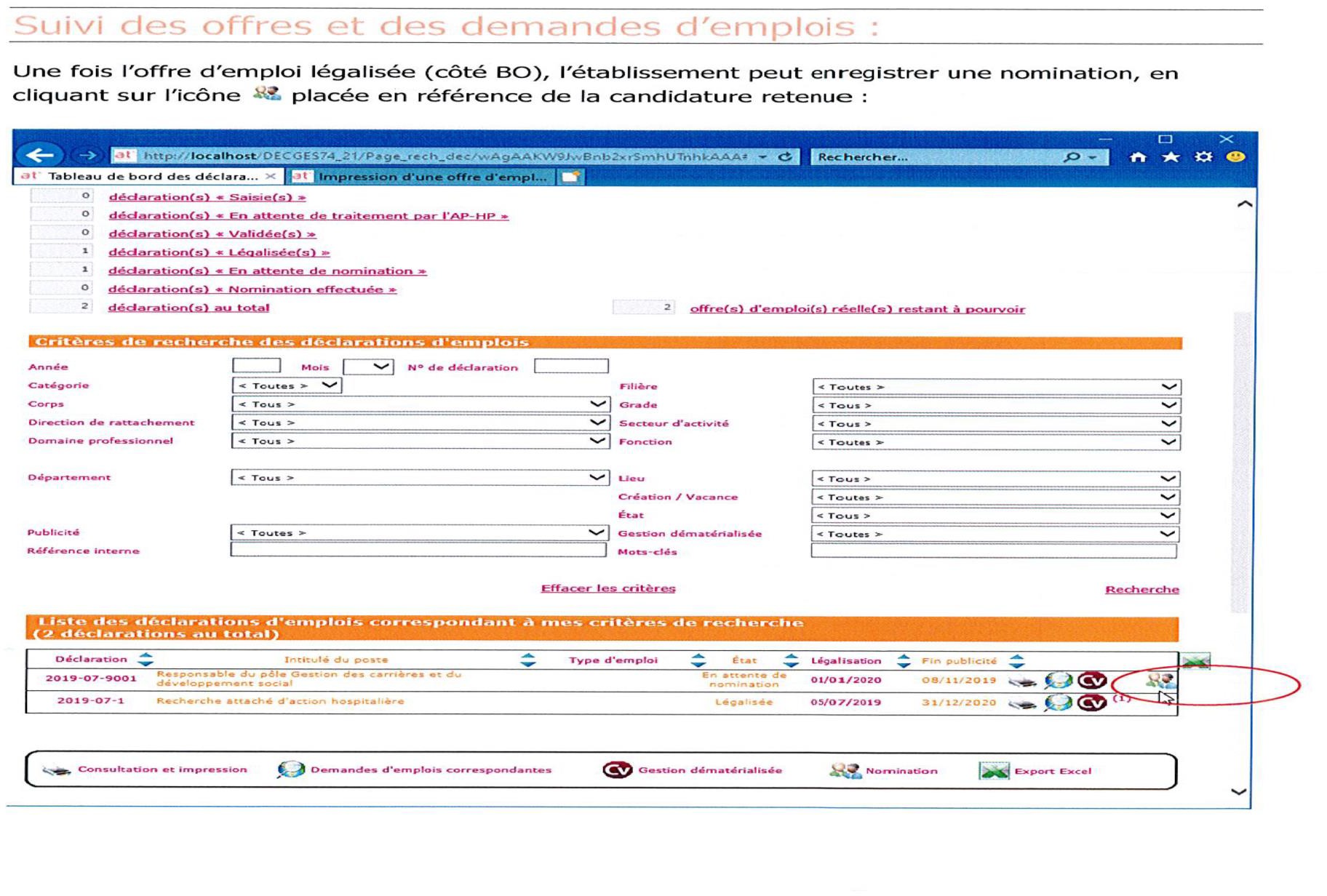 ESPACE OFFRE(S) DE POSTE - TUTORIEL
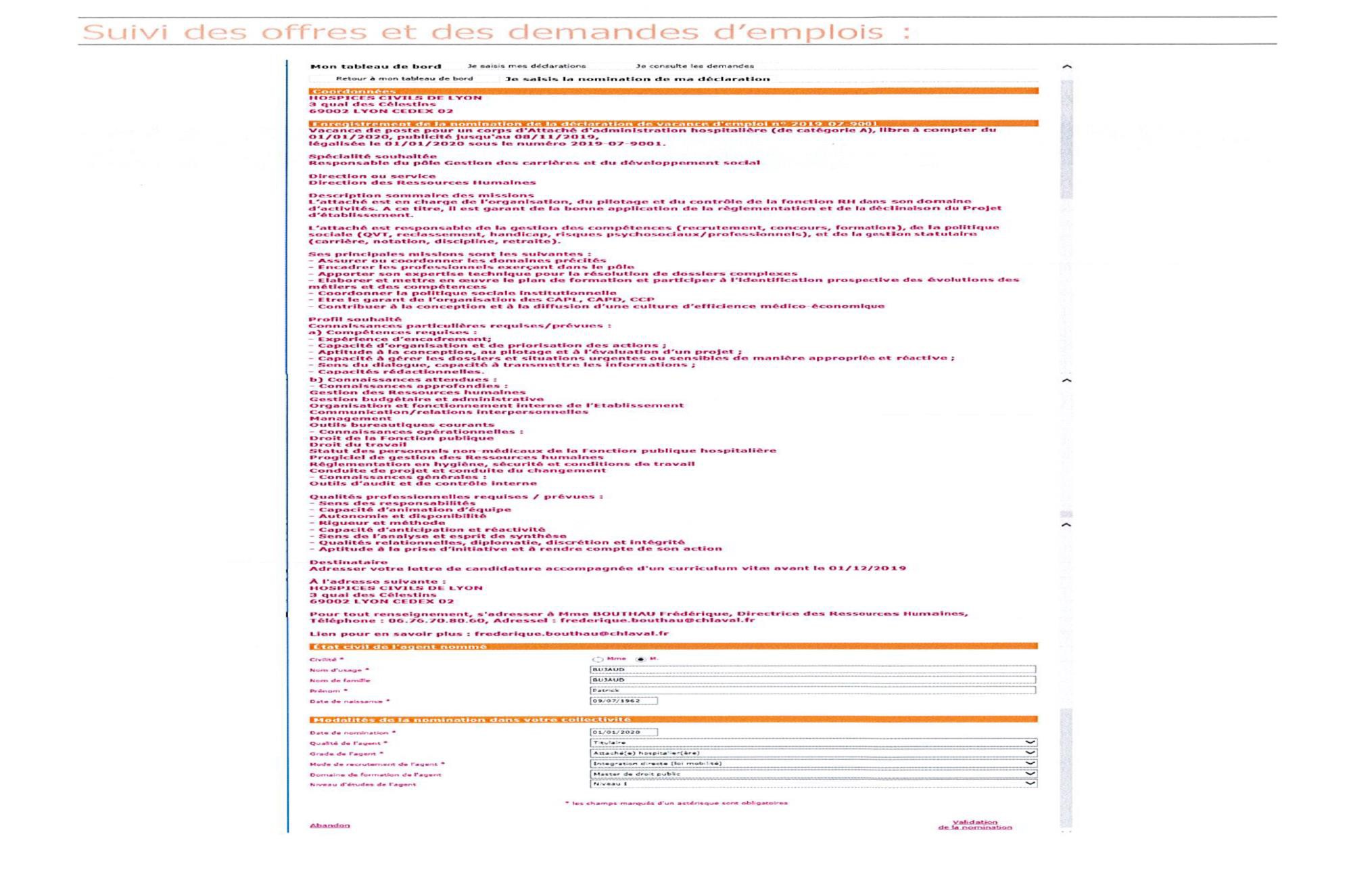 ESPACE OFFRE(S) DE POSTE - TUTORIEL
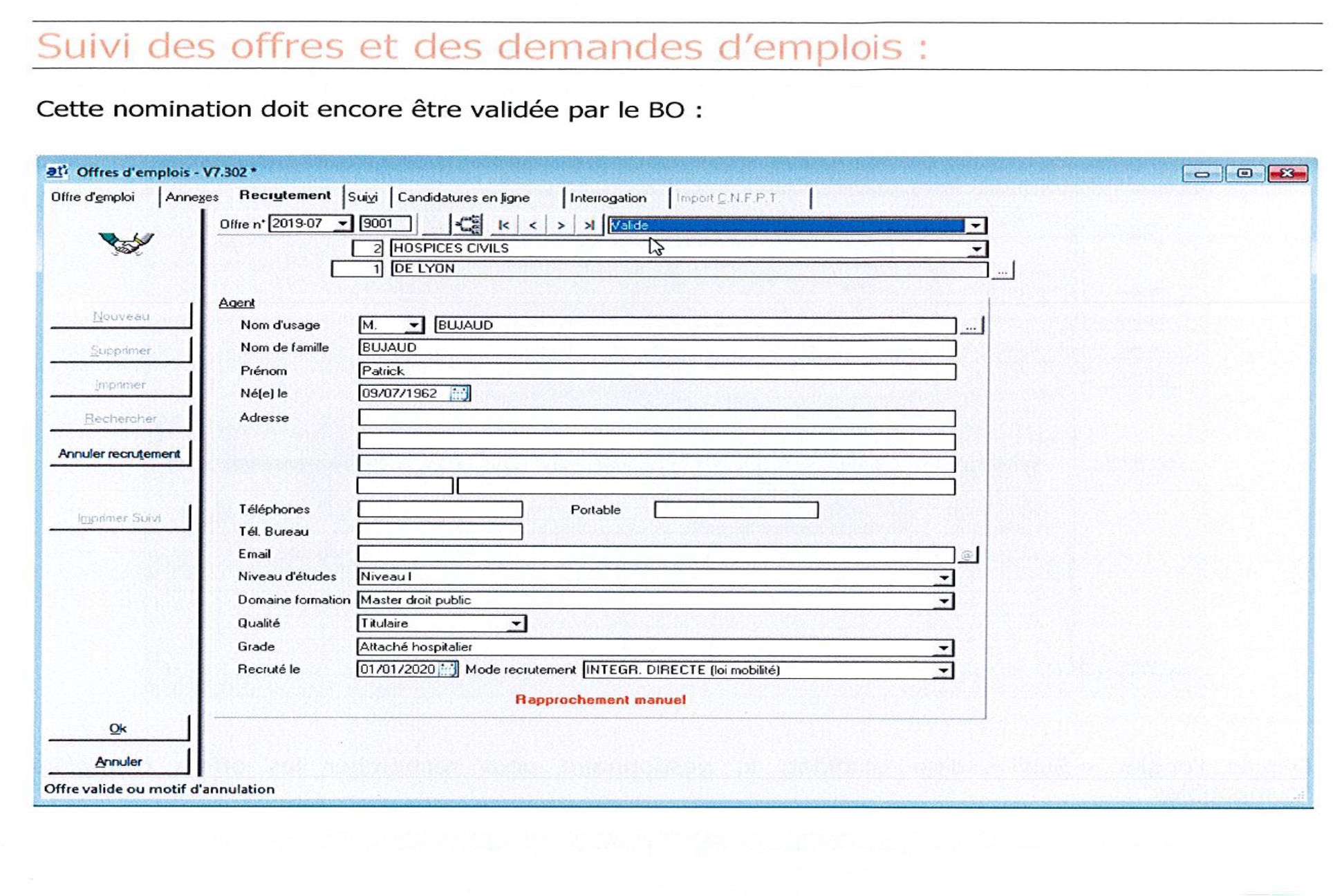 C’est le gestionnaire du CNG qui se charge de  valider l’affectation (ici appelée nomination).
ESPACE OFFRE(S) DE POSTE - TUTORIEL
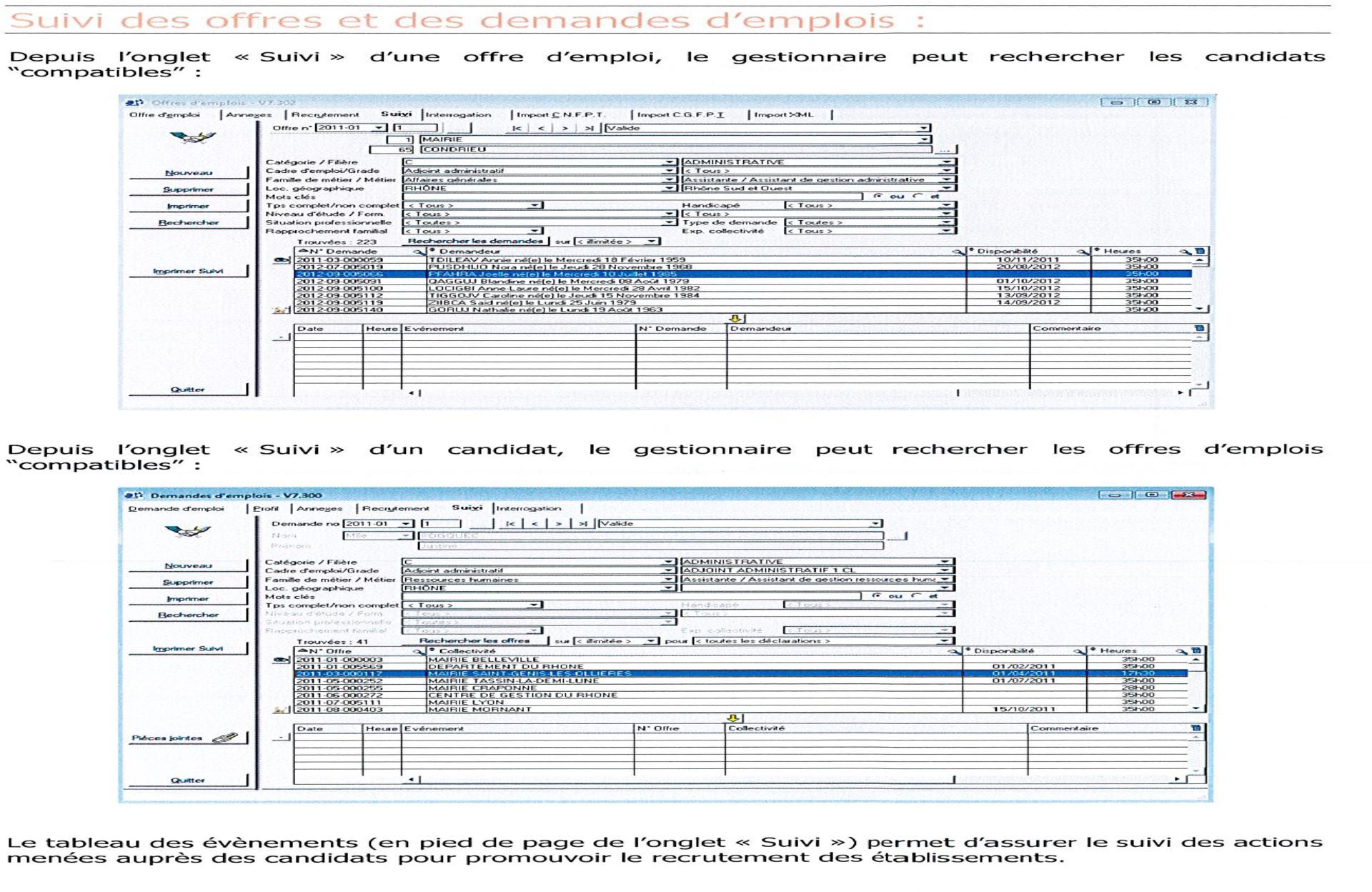 BUREAU DES CONCOURS 
Immeuble le Ponant
21B rue Leblanc
75373 PARIS CEDEX 15

cng-concours.administratifs@sante.gouv.fr
www.cng.sante.fr